Initial FE Model
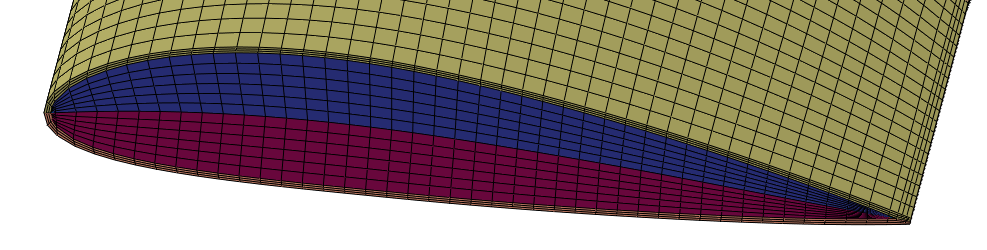 Single blade modeled
Full scale
Elements: 79,200
76,800 brick elements (C3D8I)
2,400 wedge elements (C3D6)
Composite material parameters 
Elements for structural plies with outer surface material orientations
Elements for core plies with mid-surface material orientations
Smeared material properties used (estimated):
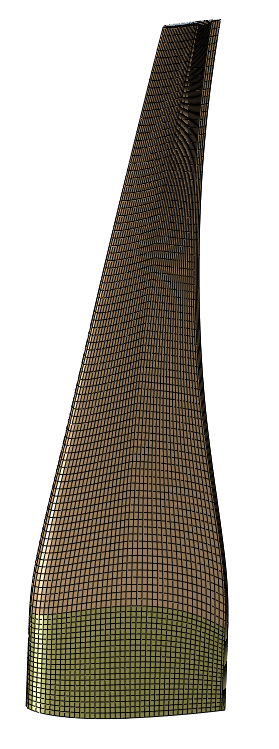 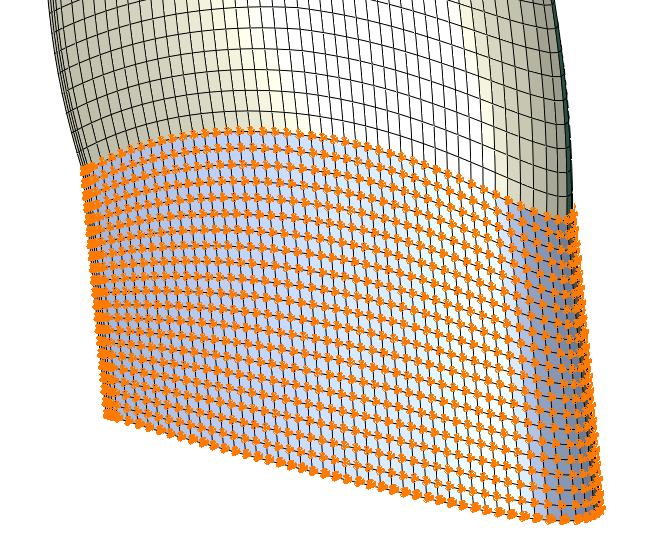 All tang exterior nodes fixed
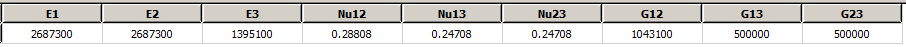 Initial FEA: single full scale blade, “steady” CFD analysis
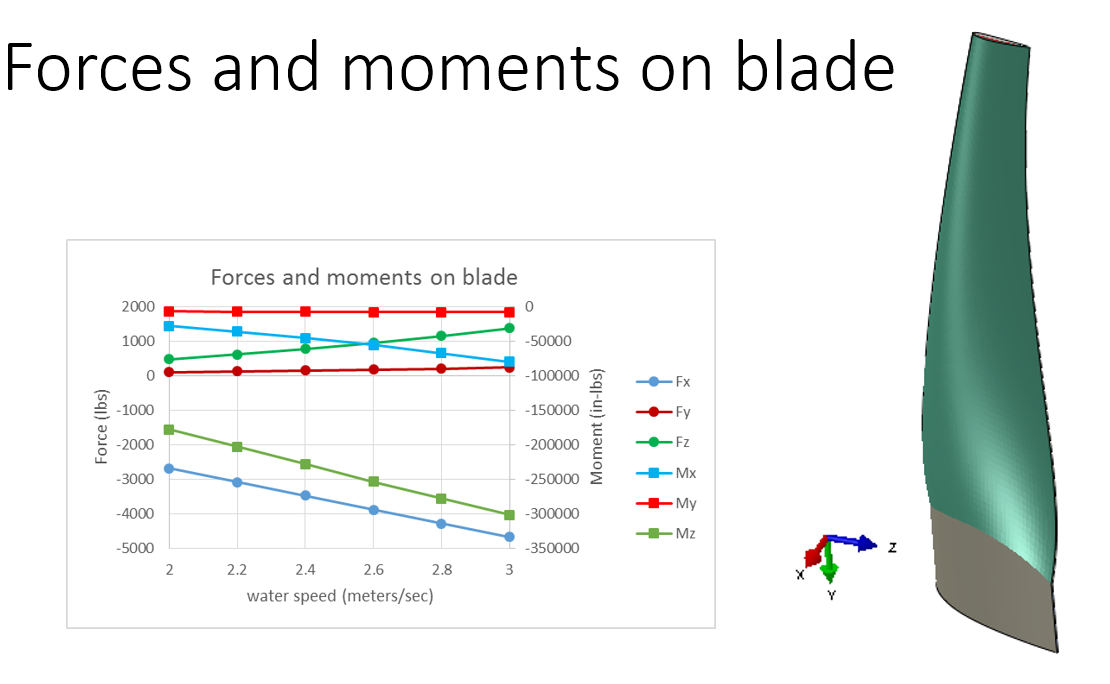 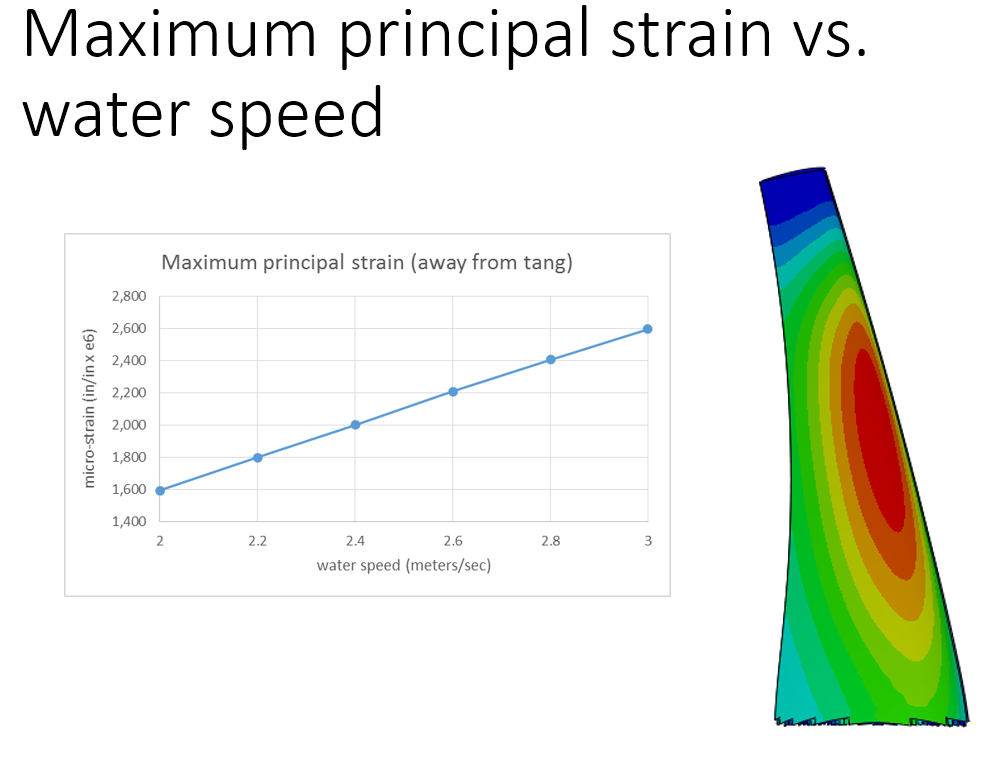 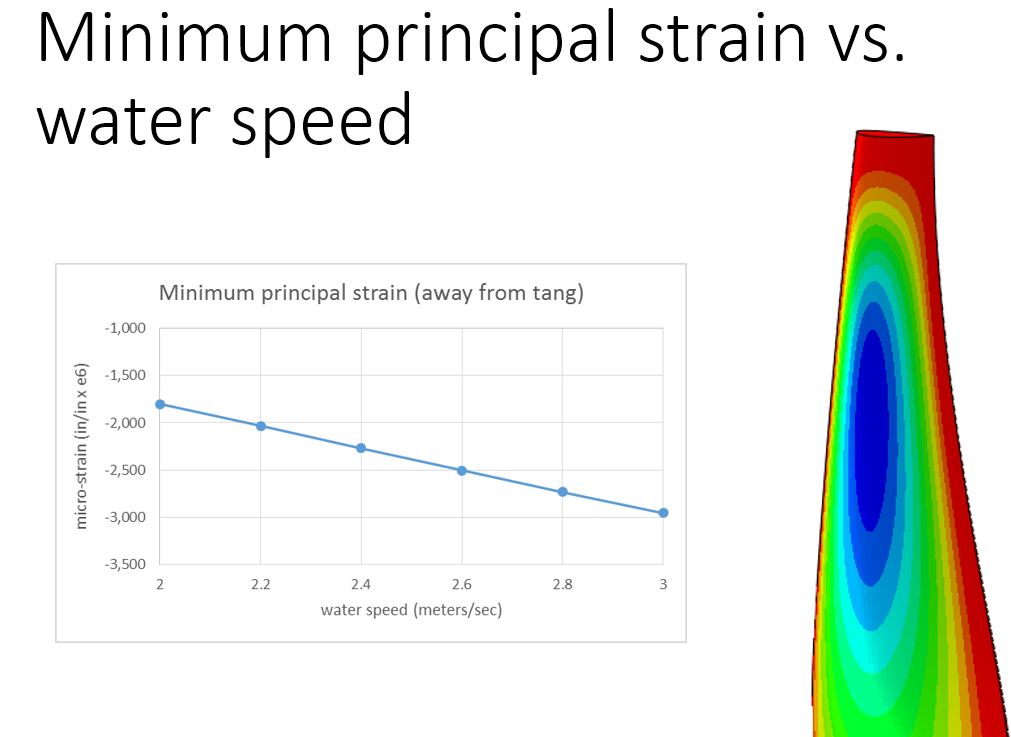 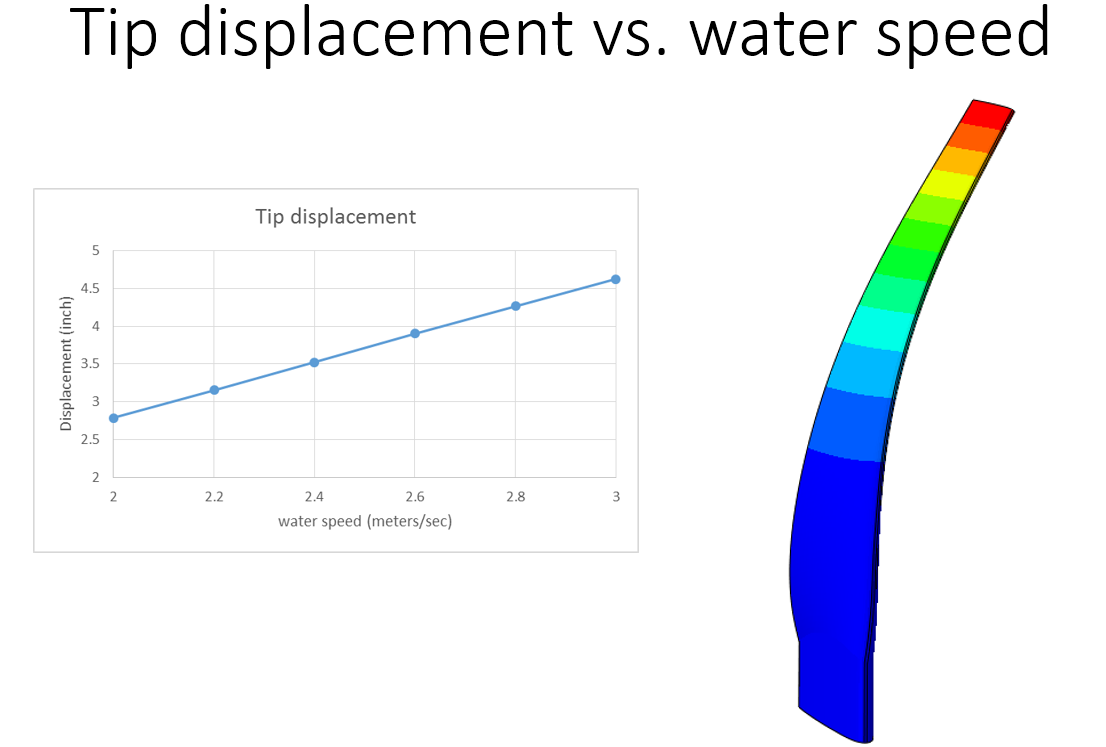 2
Interpolated FE data
*away from root
TDC
1-piece rotor assembly
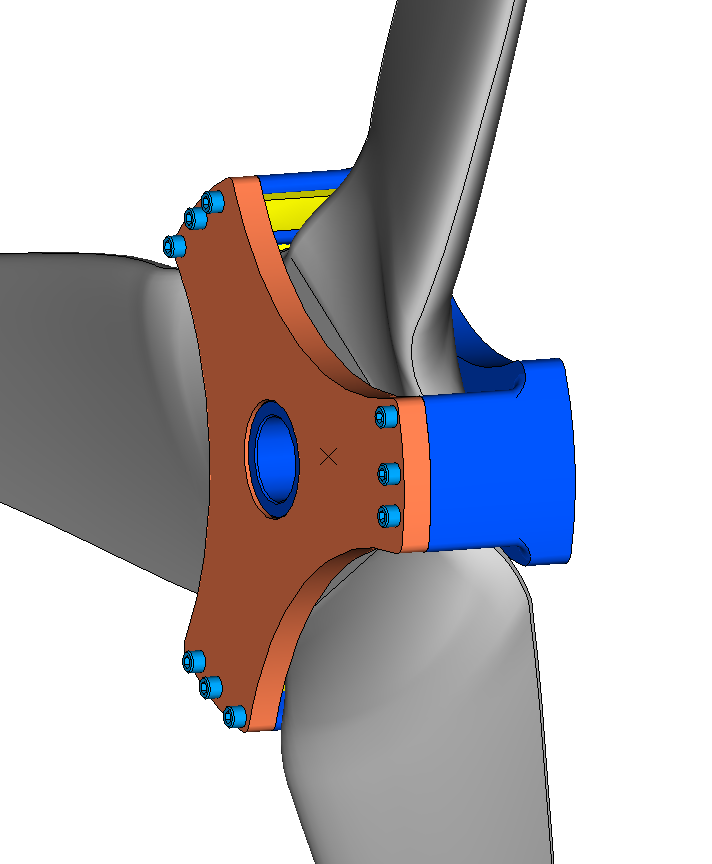 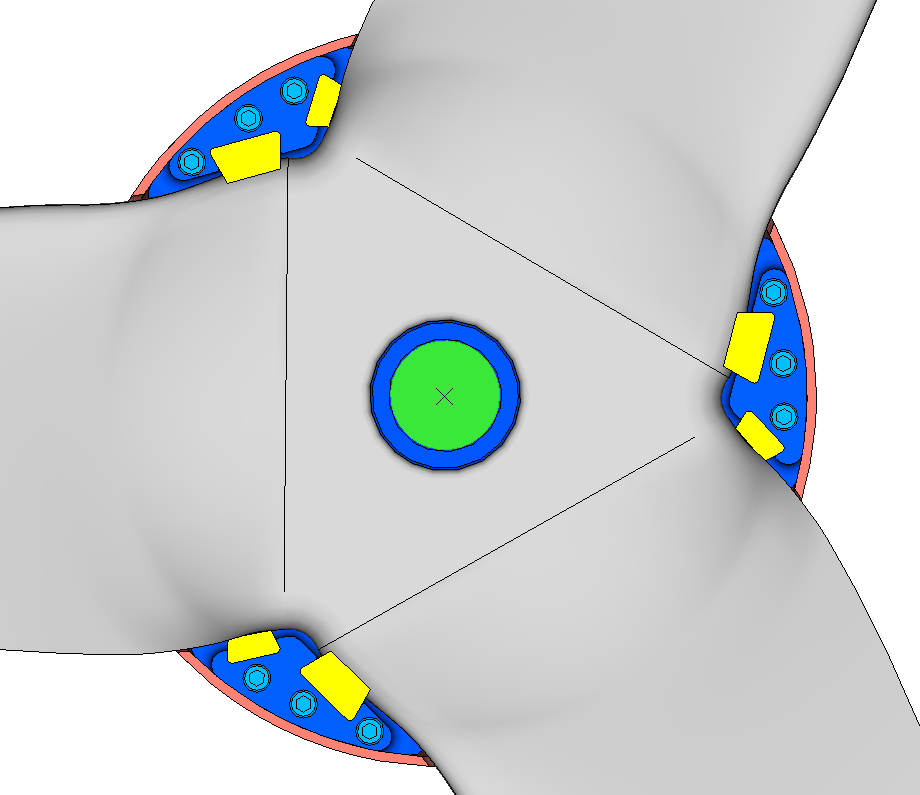 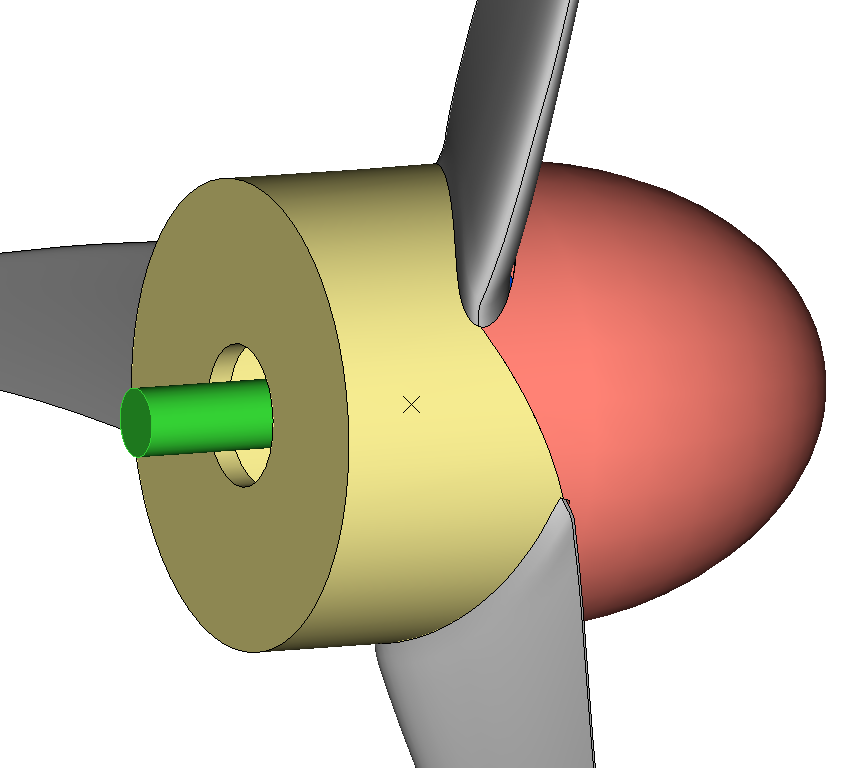 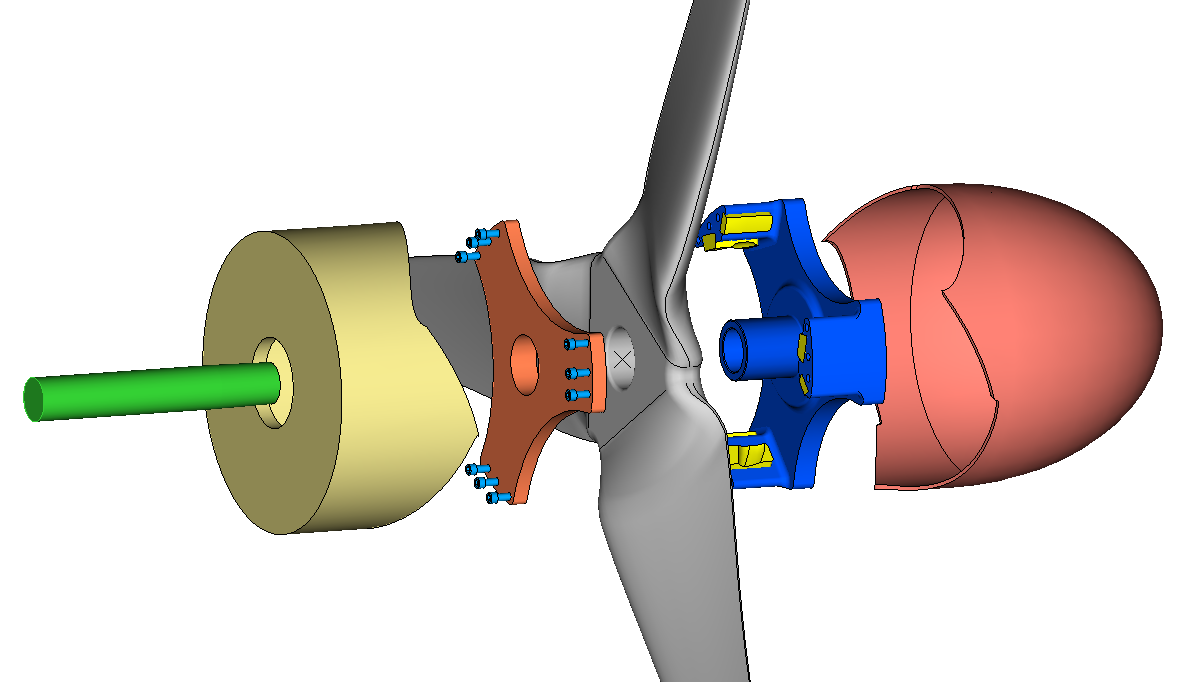 Hub with tapered bore
Tail cone (GRP)
Fairing (GRP)
Bracket
Main shaft
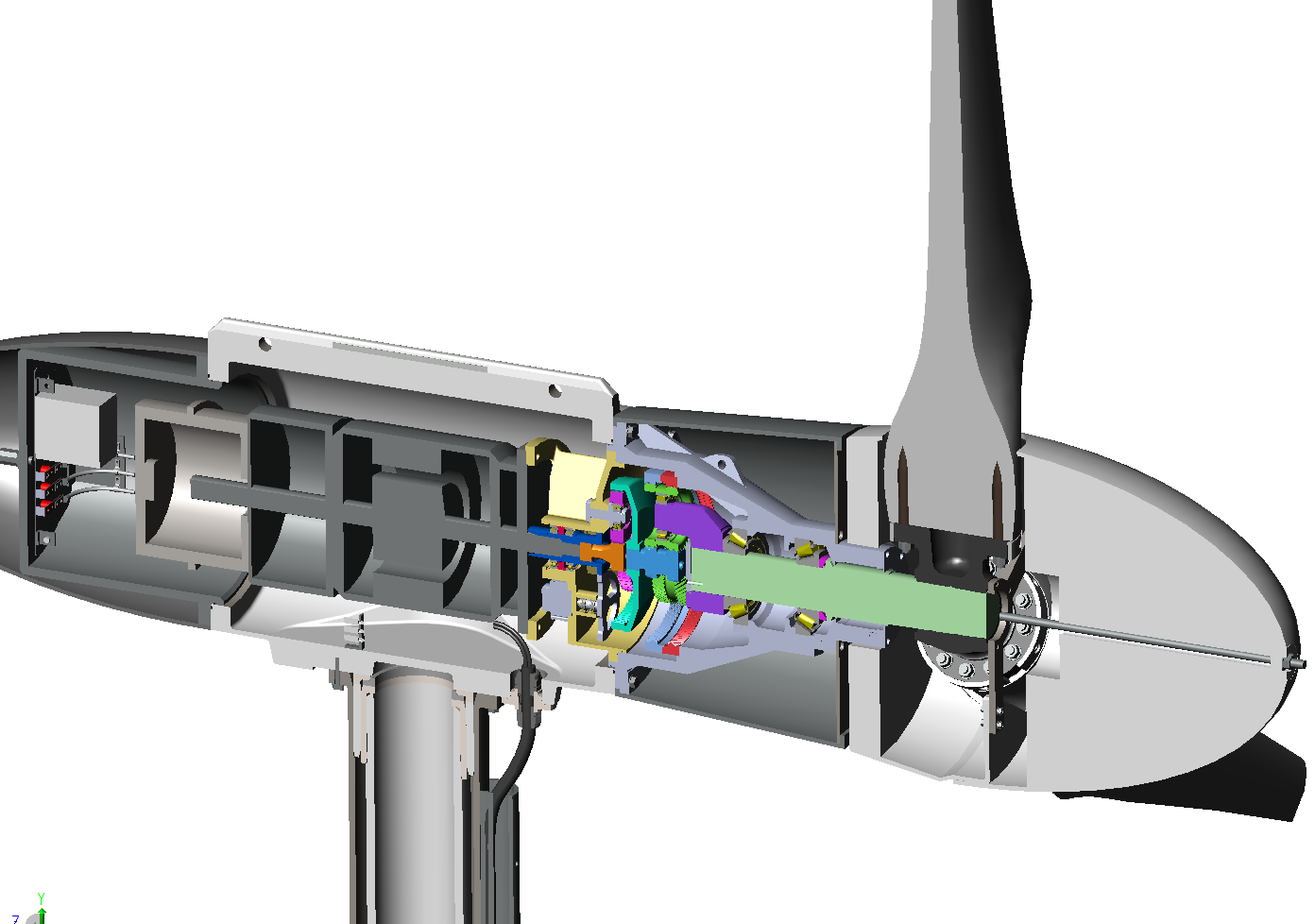 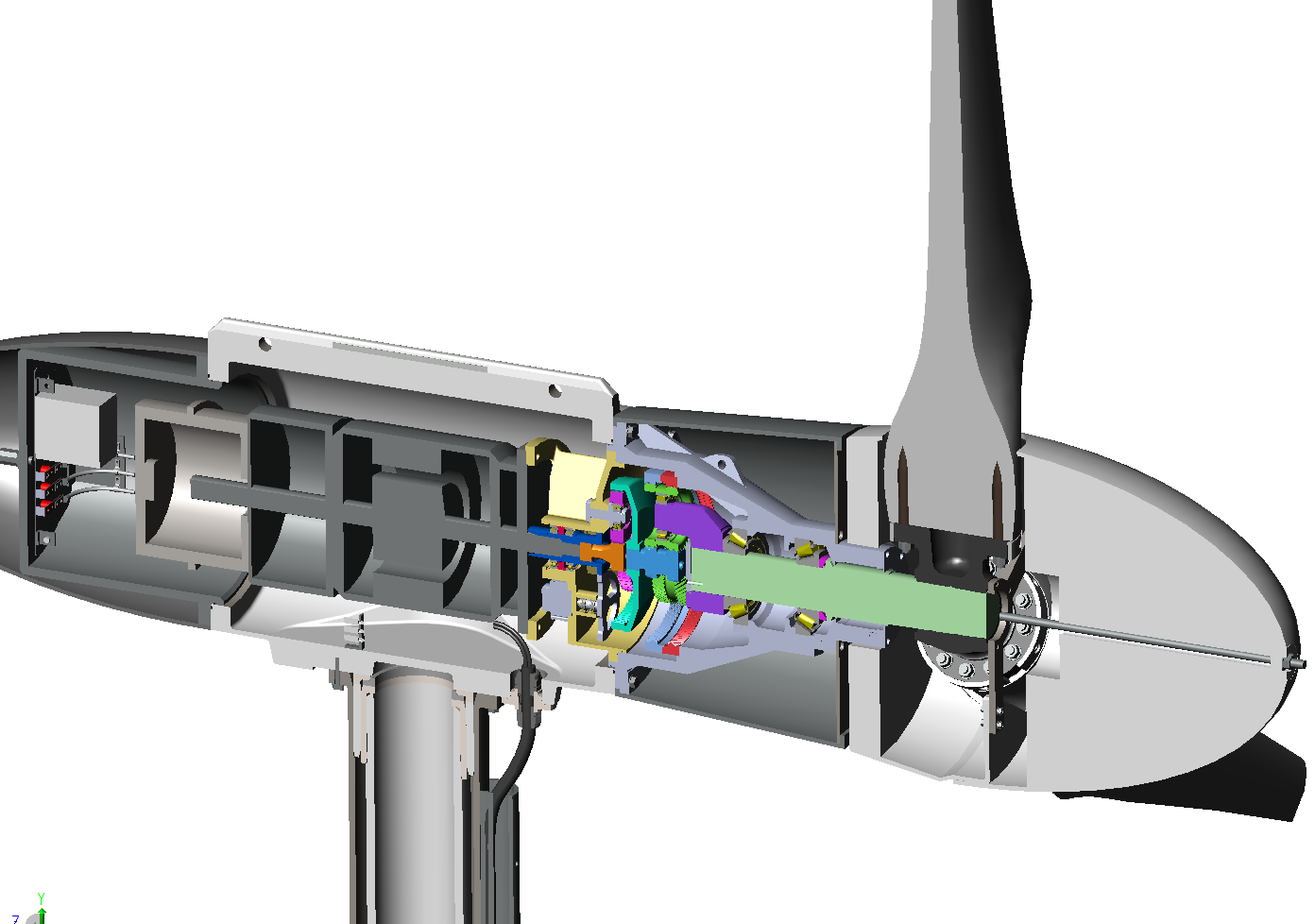 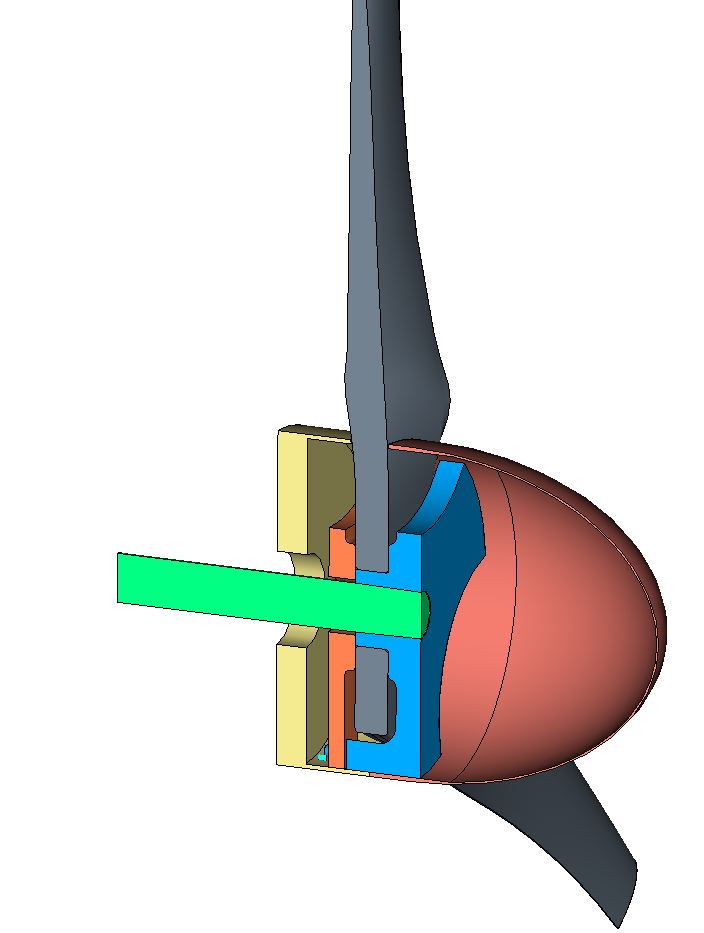 Current design
1-piece rotor
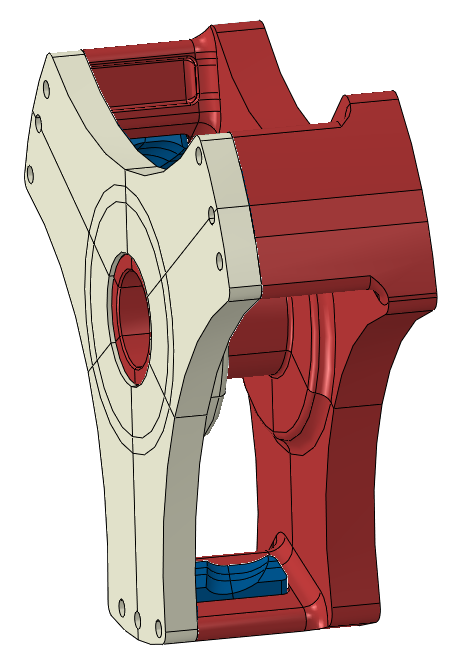 Rotor FE Model Assembly
Screws used to attach bracket to hub
Socket head cap screws, 1 inch diameter by 3 inches long
Screw head tied to bracket
Screw threads tied to hub
Preload force of 15,000 lbs. per screw specified in first step
Typical value for Grade 2 screws (stainless hardware)
Clearance specified between bracket and hub to preload the rotor
Set at 0.015 inch
Radial clearance between:
hub tube and rotor bore: 0.02 inch
Hub tube and bracket bore: 0.01 inch
Loading on rotor: 
1 blade at TDC pressures, 2 blades at BDC pressures
2 blades at TDC pressures, 1 blade at BDC pressures
Hub tube inner surface fully restrained
All friction coefficients: 0.15
2.6 m/s unsteady pressures applied to blade
Materials:
Ductile iron
Steel 
Rubber (E = 2.5 ksi, lower bound, nu = 0.48)
Composite material (measured):
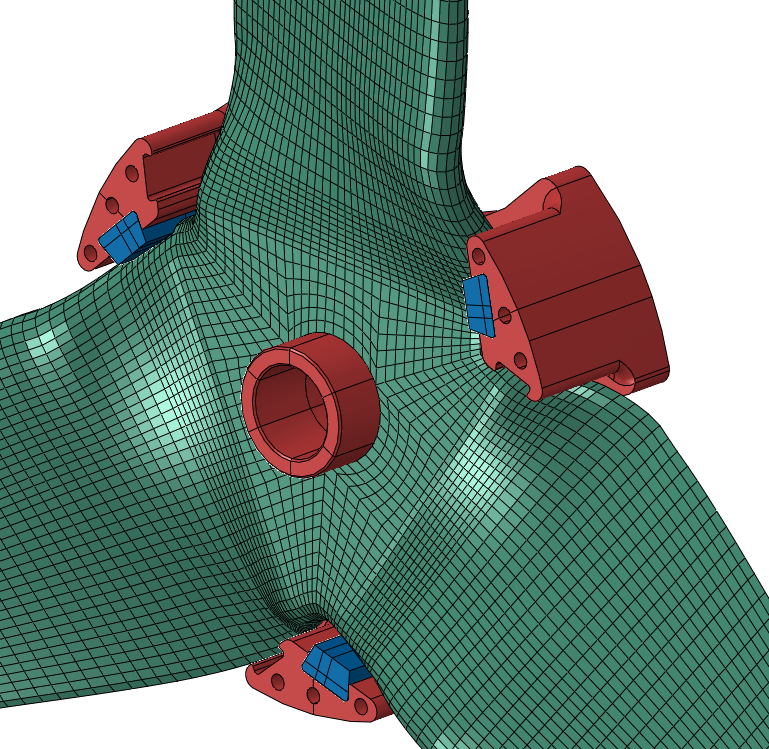 Blade contact with these raised surfaces
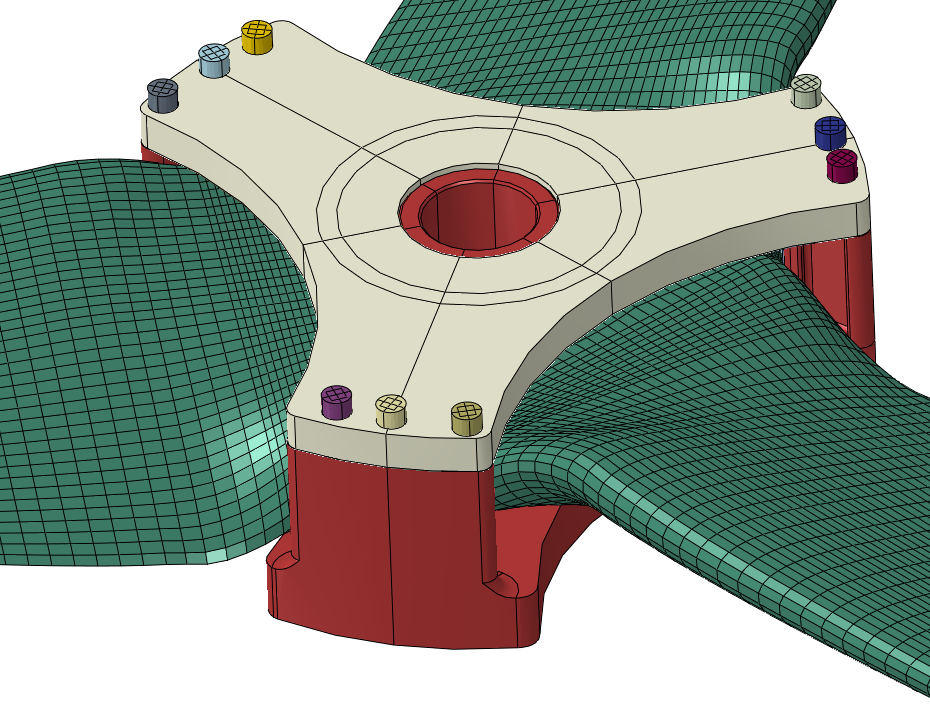 Clearance: 0.015 inch
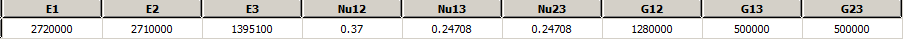 Rotor FE Model Assembly
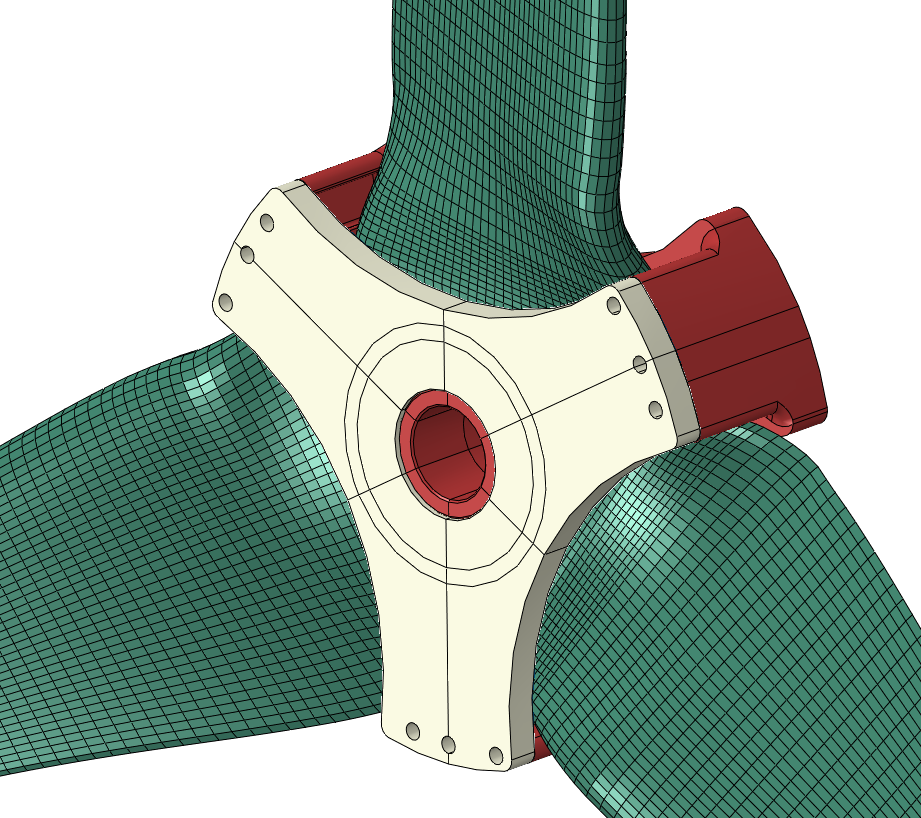 Tied contact
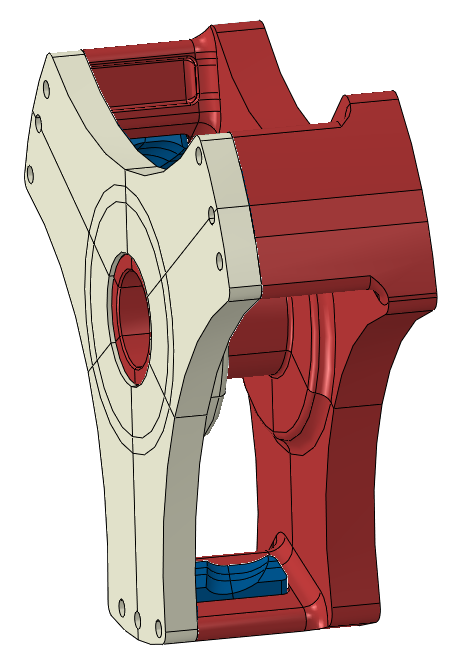 Bracket contact with hub at screw locations 
Blade contact with bracket and hub raised surfaces 
Blade contact with LE rubber
Erubber = 2.5 ksi 
Lower bound
nurubber = 0.48
Hub pocket contact with LE rubber
Blade bore contact with hub tube 
Line-to-line fit
Bracket bore contact with hub tube
0.01 inch radial clearance
Bracket contact with end face of LE rubber
All friction coefficients  = 0.15
Hub bore fully restrained
2.6 m/s unsteady pressures applied to blade
Blade contact with these raised surfaces
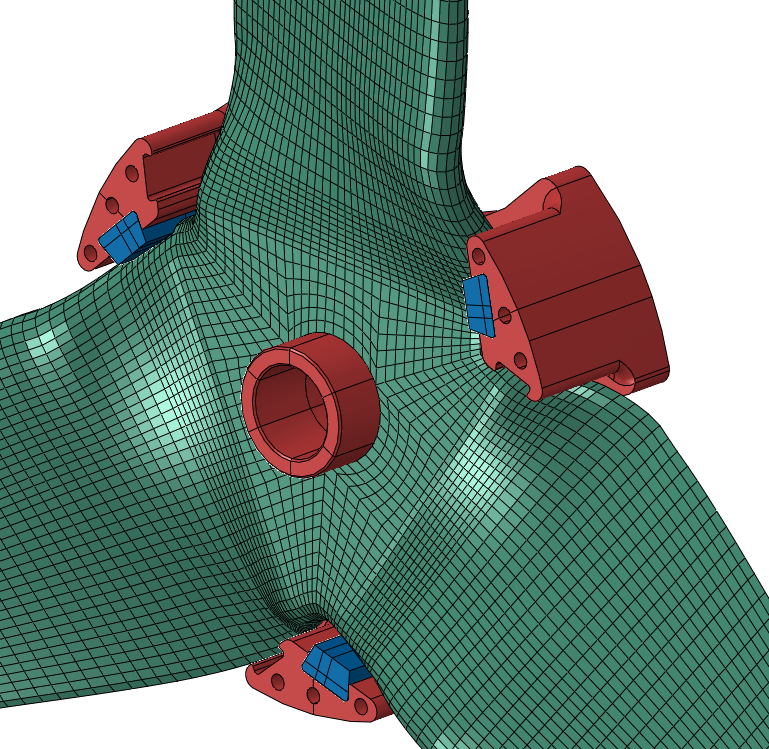 7
Principal strains in rotor
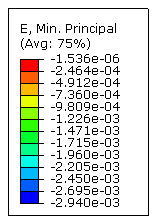 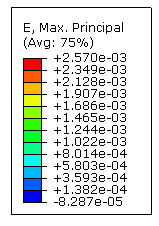 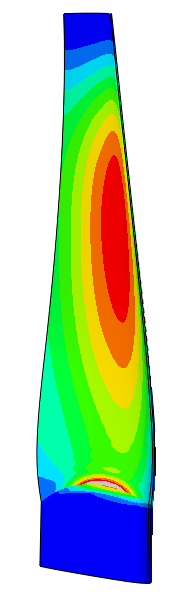 Max principal
Min principal
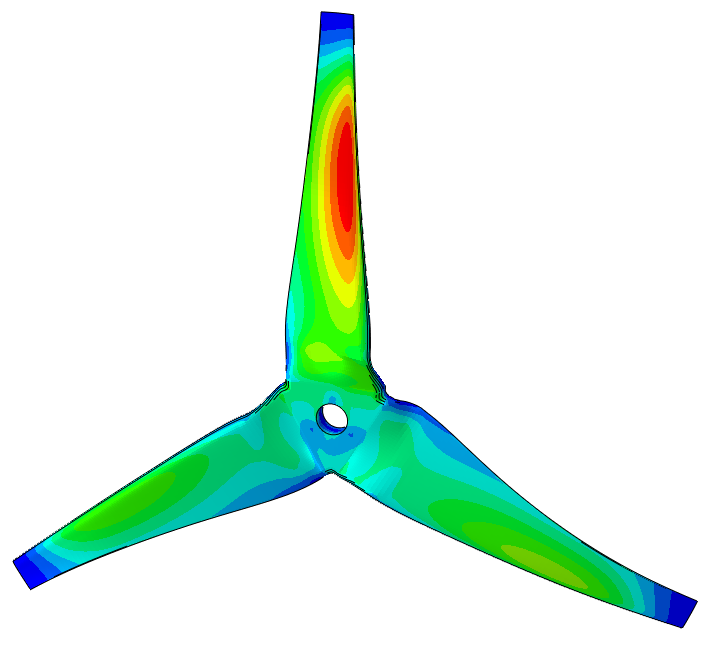 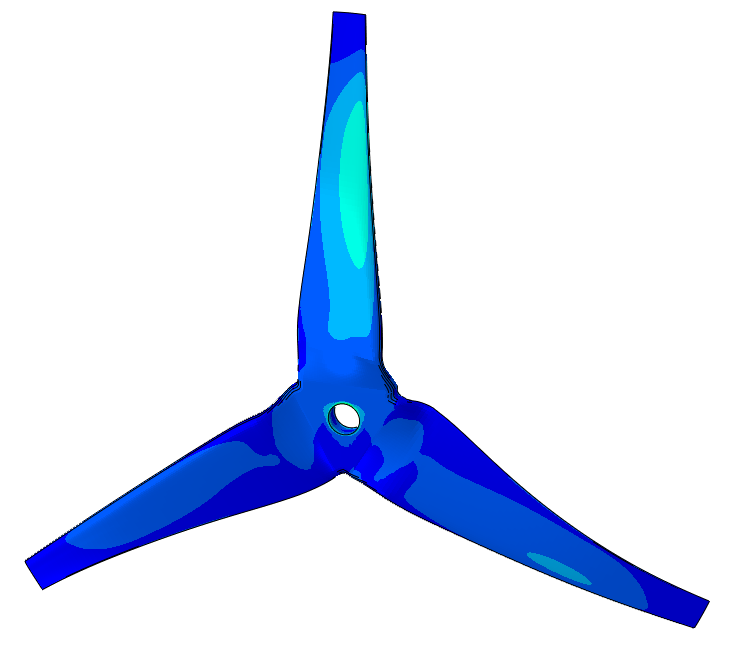 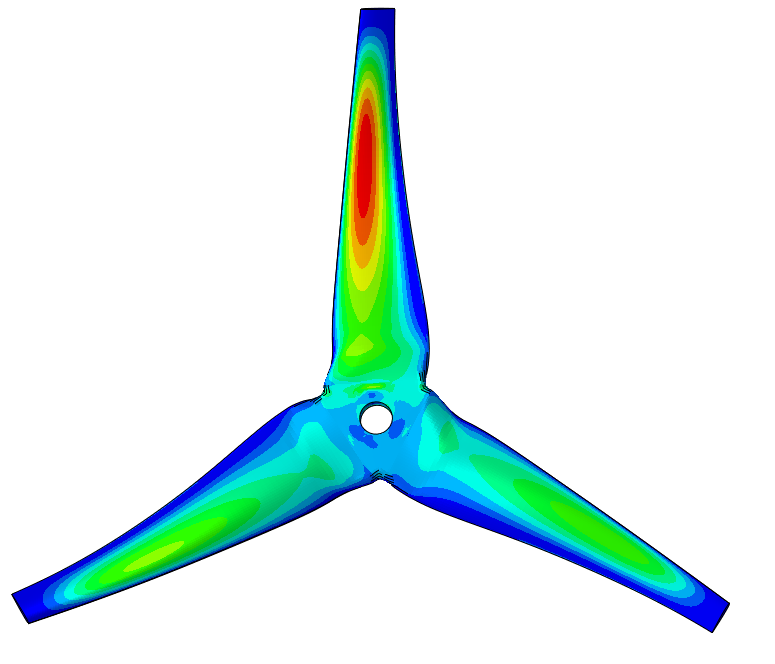 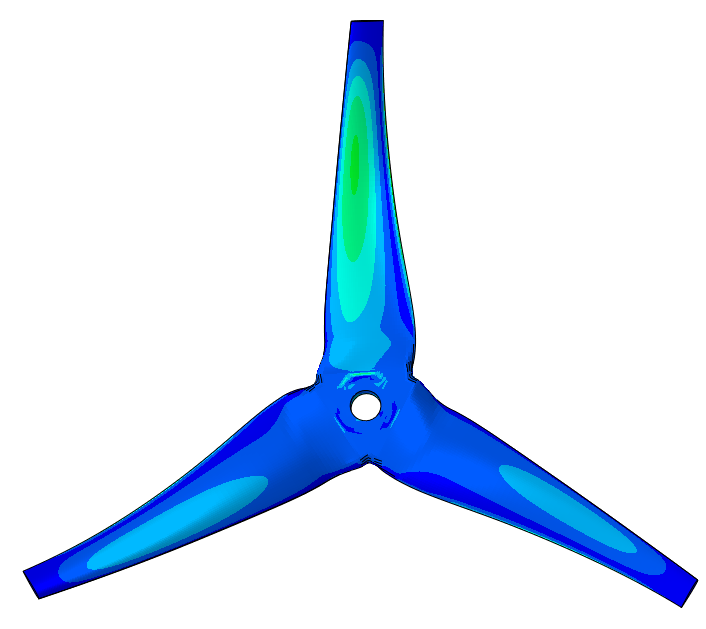 3,570 με
Pressure side
Suction side
Suction side
Pressure side
8
Stresses in hub and bracket
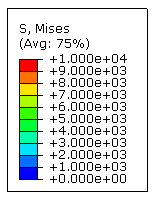 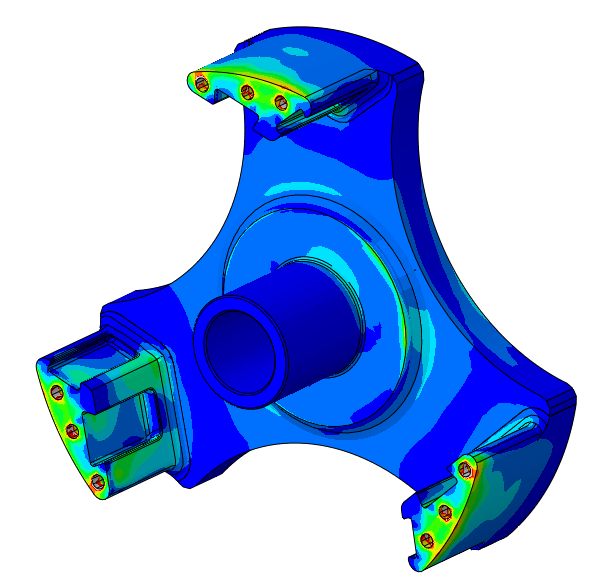 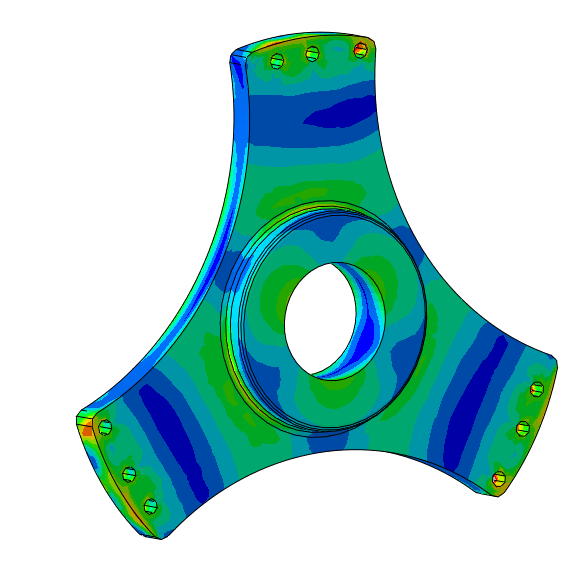 9